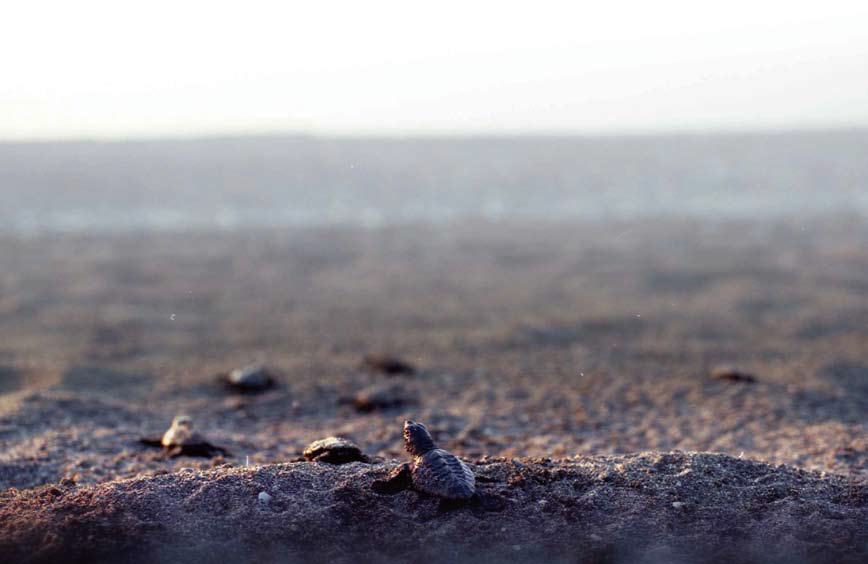 アカウミガメ上陸間近！！
七里御浜・王子ヶ浜一斉クリーン作戦
第５回
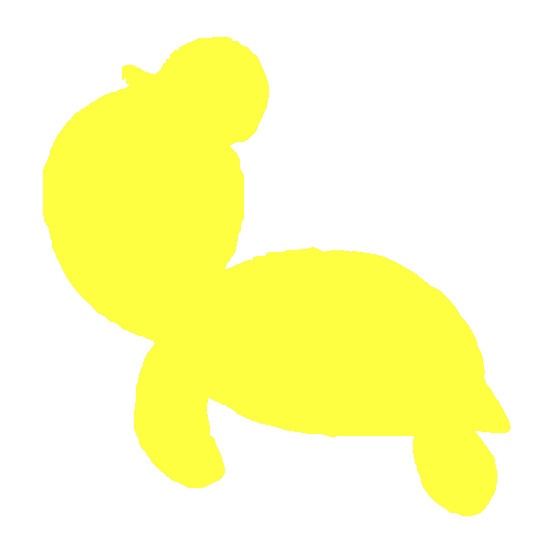 平成２９年４月２３日（日）

熊野市会場：９：００～

御浜町会場：９：３０～

紀宝町会場：９：００～

新宮市会場：９：００～
写真提供：紀宝町
自然とふれあう緑の月間イベント
吉野熊野国立公園に指定されている七里御浜や王子ヶ浜は、毎年アカウミガメが訪れる世界でも数少ない海岸の一つです。
　アカウミガメは、毎年５月から８月にかけて上陸し、産卵します。
　上陸前に浜を清掃して、みんなでウミガメを迎えましょう！
車馬乗入れ規制について
　七里御浜と王子ヶ浜は吉野熊野国立公園の特別地域に指定されています。ウミガメの産卵・ふ化がみられる以下の期間中は、自然公園法により浜への車馬（車・バイク・自転車など）の乗入れが規制されています。
○毎年５月１日～９月30日まで
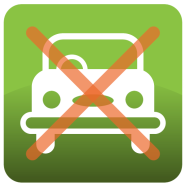 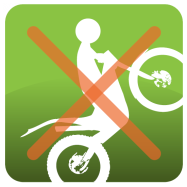 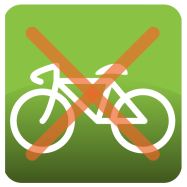 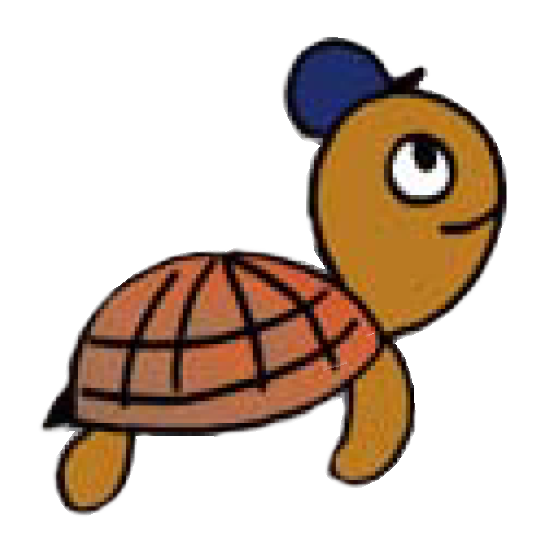 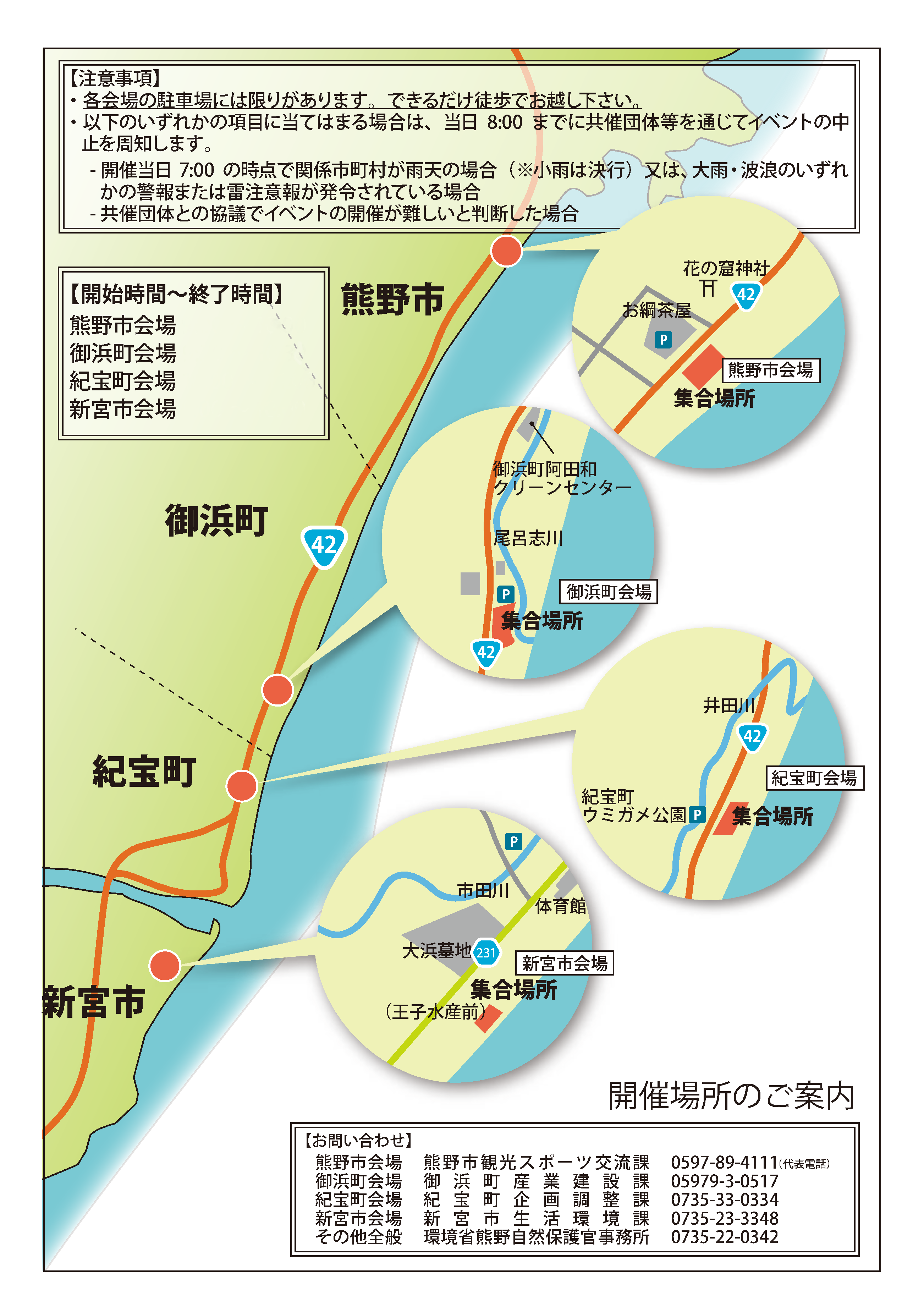 9：00～10：00
9：30～10：30
9：00～10：00
9：00～10：00
9：00～
9：30～
9：00～
9：00～
【お問い合わせ】
熊野市会場　熊野市観光スポーツ交流課   0597-89-4111（代表電話）
御浜町会場　御　浜　町　生　活　環　境　課　05979-3-0513
紀宝町会場　紀　宝　町　企　画　調　整　課　0735-33-0334
新宮市会場　新　宮　市　生　活　環　境　課　0735-23-3348
その他全般　環   境   省   熊   野   自   然   保   護   官   事   務   所　0735-22-0342